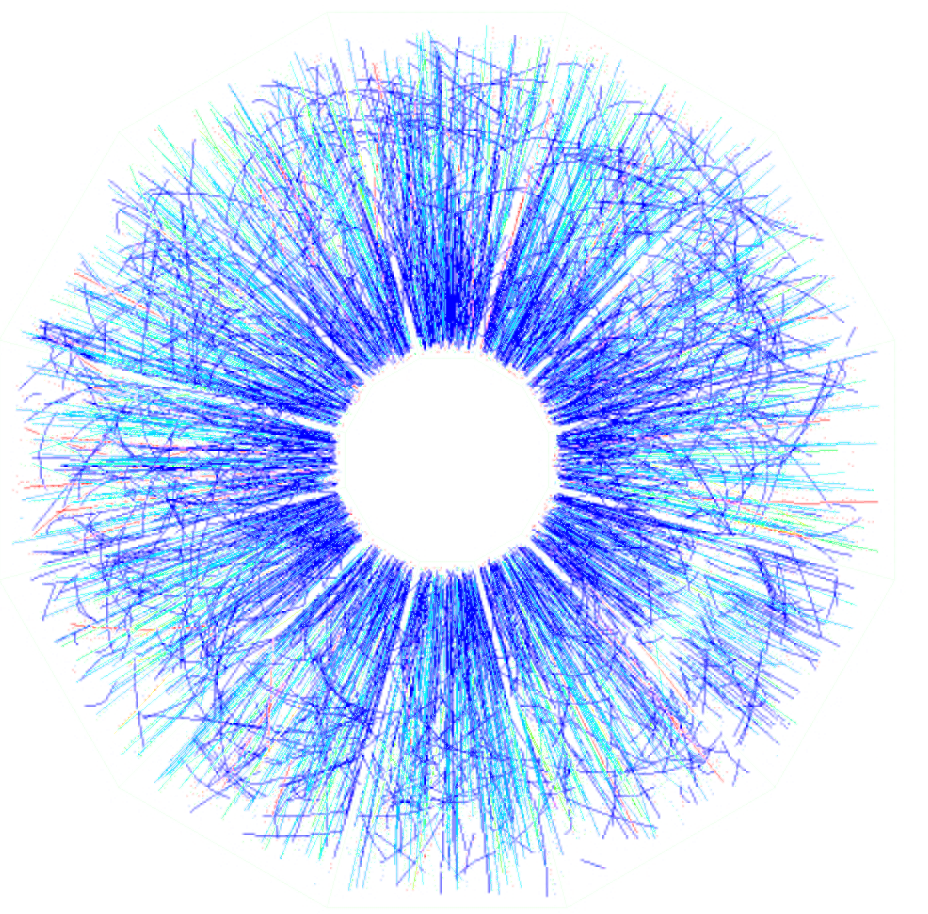 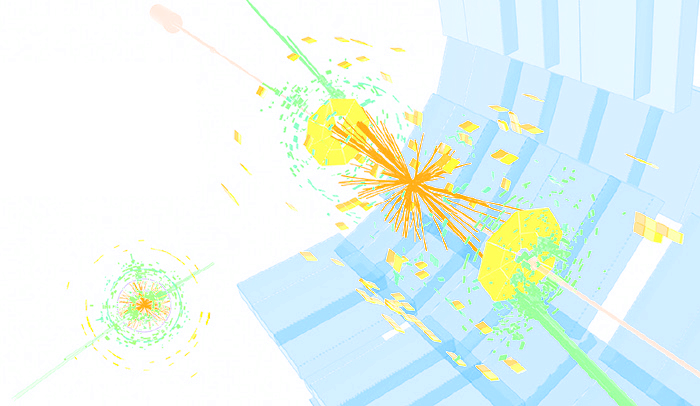 Archiving storage for Scientific Research ENVIRONMENT
David Yu
Workshop on Central Computing support for Photon Sciences
BNL Scientific Data and Computing Center
2
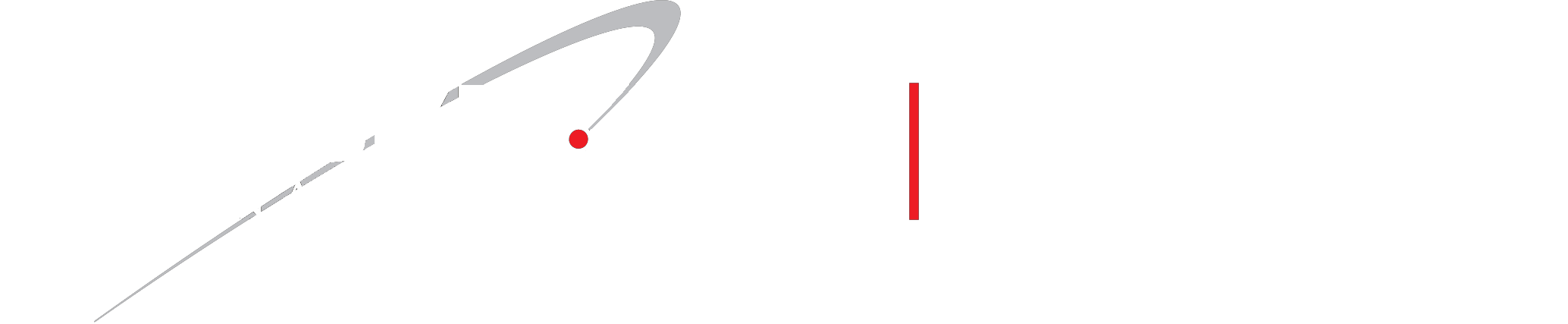 RHIC Tire-0 
Primary Data storage for all RHIC experiment data.
LHC ATLAS Tier-1 for the US 
Secondary data storage for fraction of data (~23%).
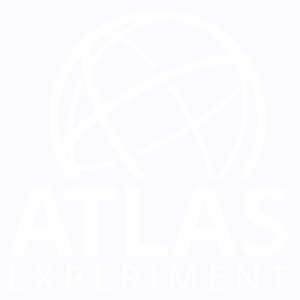 Belle-2 Tier-1 (New)
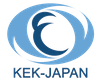 Amount of Data Archived in BNL
3
~145 PB
150 PB
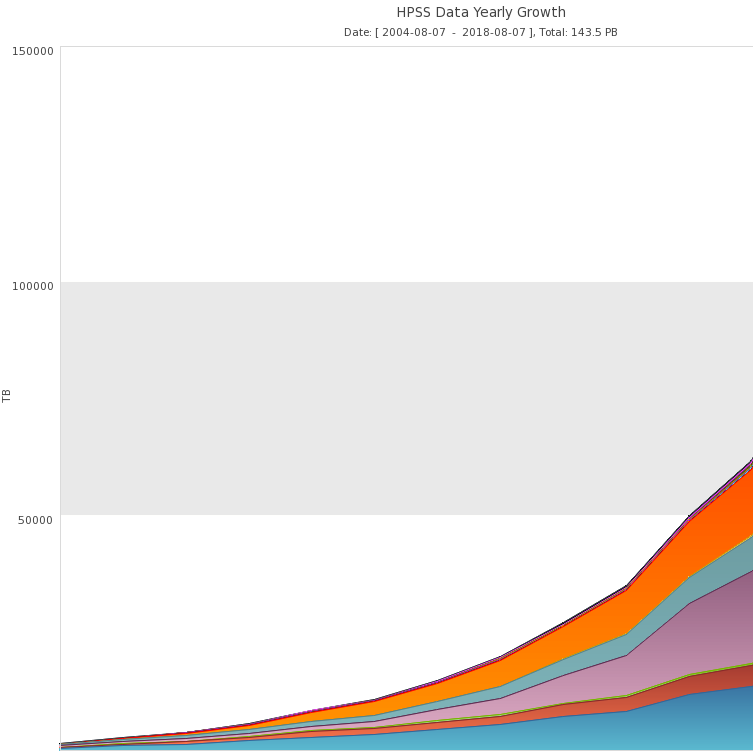 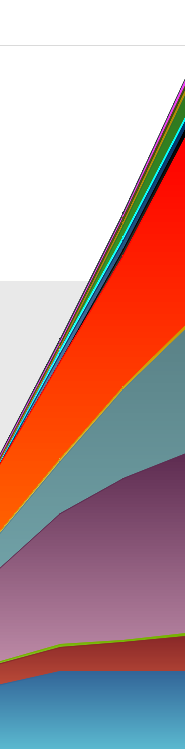 HOT
100 PB
~60 PB
50 PB
COLD
2012
2004
2005
2007
2006
2014
2011
2013
2015
2018
2017
2009
2010
2016
2008
Long Term Storage
4
Keeping 100+ PB data for a long time
Life Expectancy
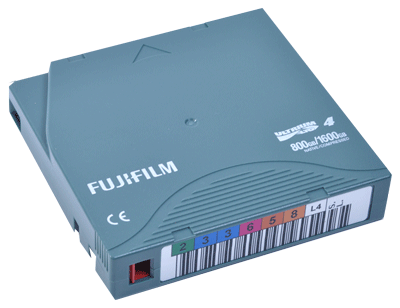 Tape: 30+ years
Reliability
Bit Error Rate (BER): Number of user bits transferred between two unrecoverable error events
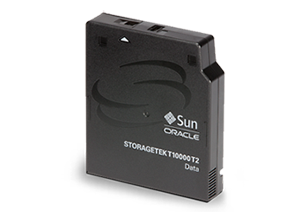 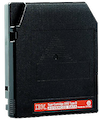 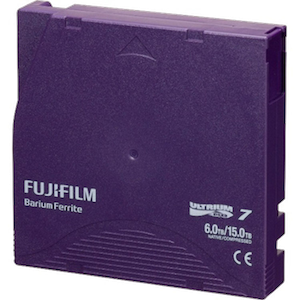 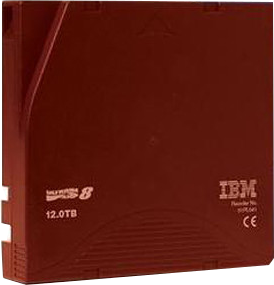 T10K, LTO-7, LTO-8, IBM JD: 1 x 1019
1 error event in 1.25 exabytes *
Performance
Scalability
Just add more tape cartridges.
Add more tape libraries.
* https://www.lto.org/wp-content/uploads/2014/07/LTO_Get_The_Facts_10_15.pdf
Scalability
5
Increasing Capacity
- Add Tapes
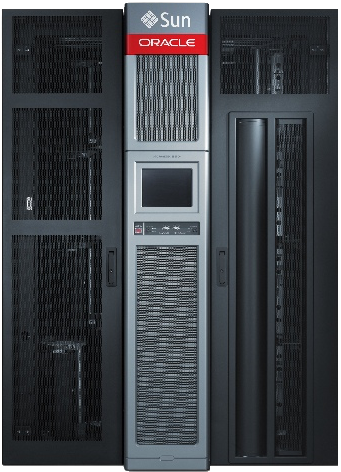 Library Capacity: 10,000 Tapes
LTO-7: 60,000 TB or 60 PB
LTO-8: 120,000 TB or 120 PB
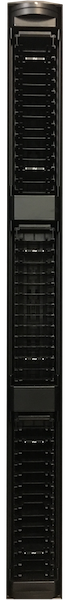 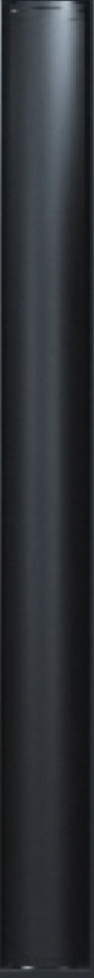 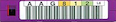 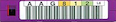 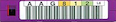 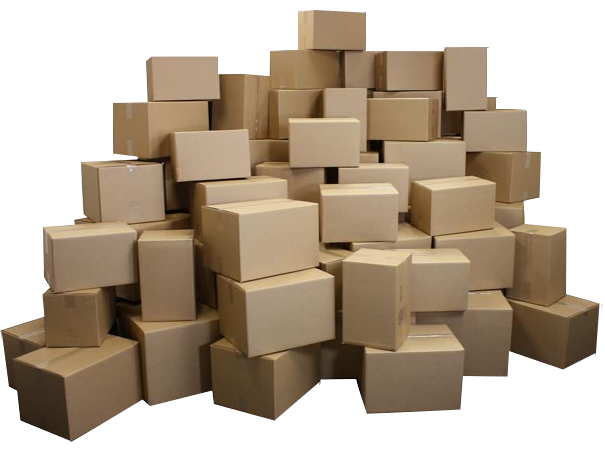 39 tapes per load
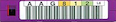 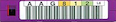 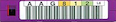 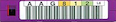 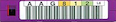 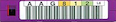 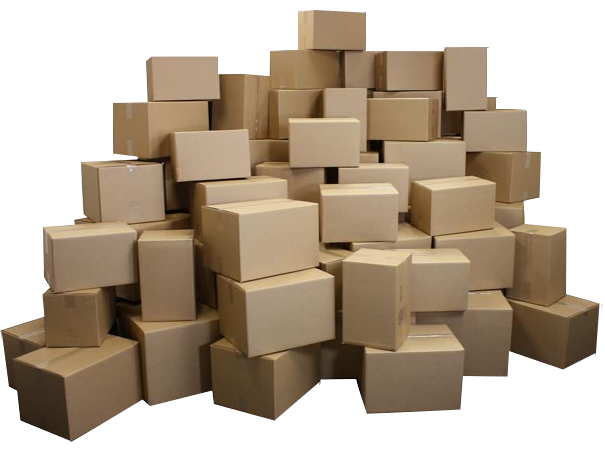 39 LTO-7 = 234 TB
Will take ~ 7 minutes
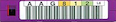 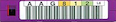 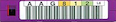 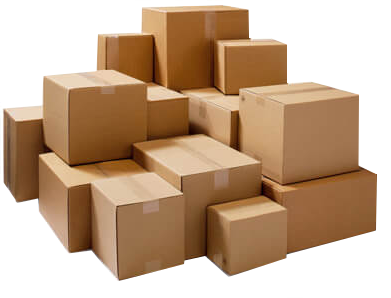 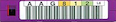 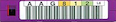 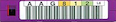 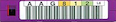 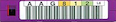 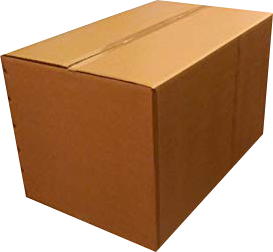 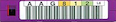 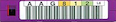 Tape initializing:
1 min/tape-drive
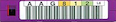 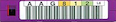 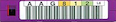 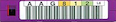 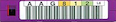 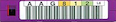 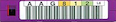 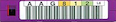 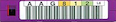 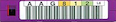 Fill 1 PB storage
LTO-7: 3.5 hours
LTO-8: 1 hr 42 min
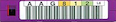 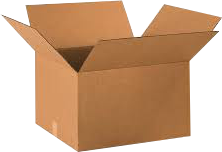 scalability
6
Library Full?
Add Library
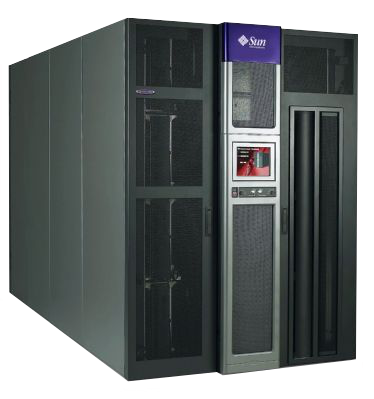 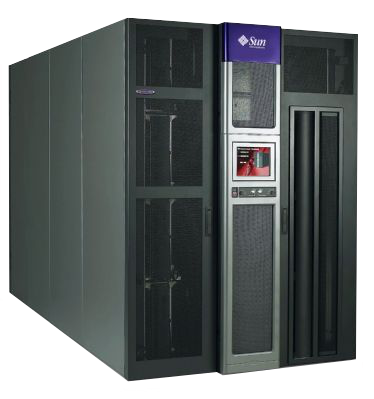 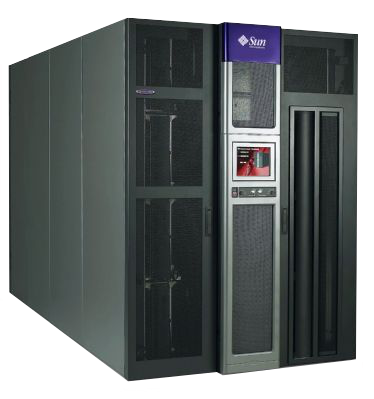 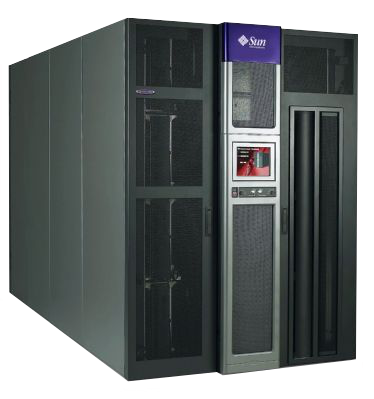 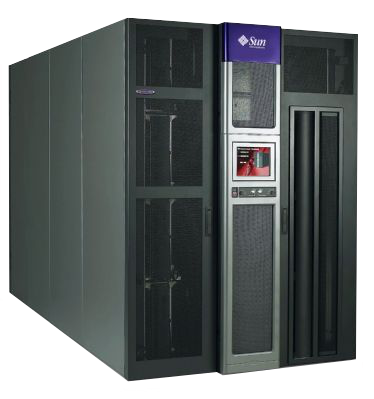 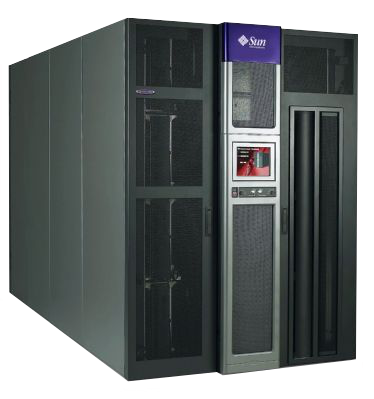 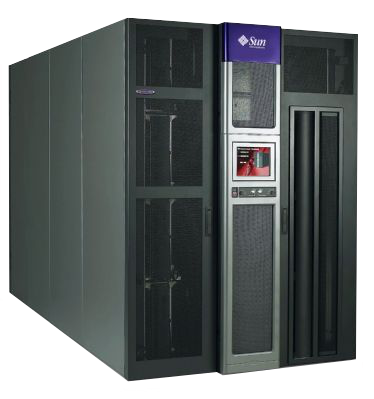 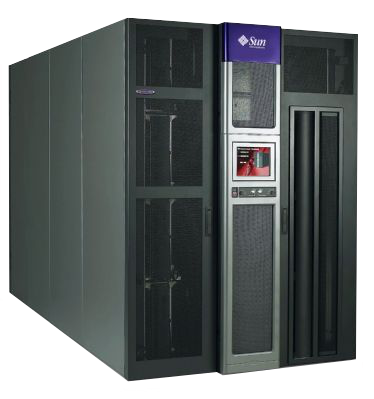 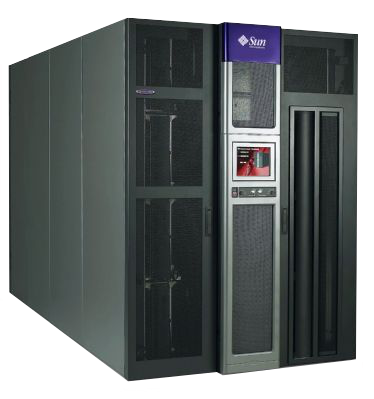 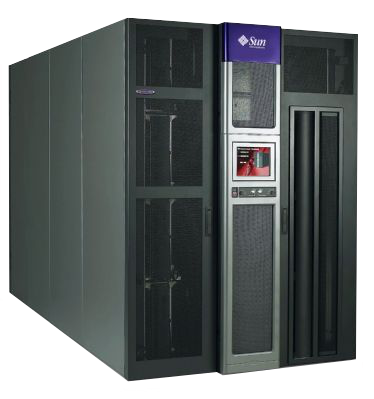 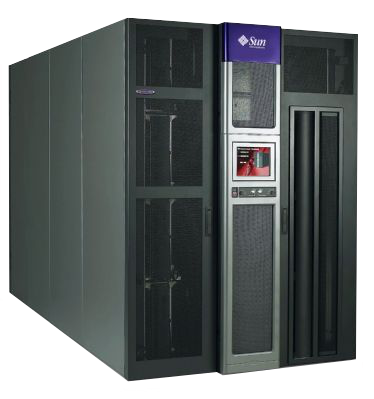 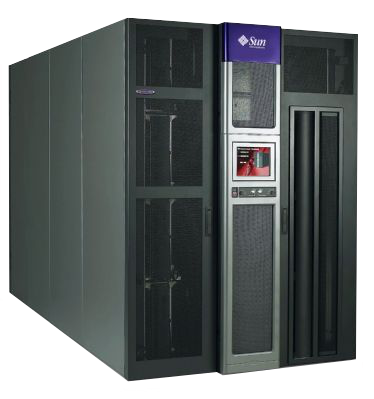 Scalability
7
- Add Tape Drives
Increasing Bandwidth
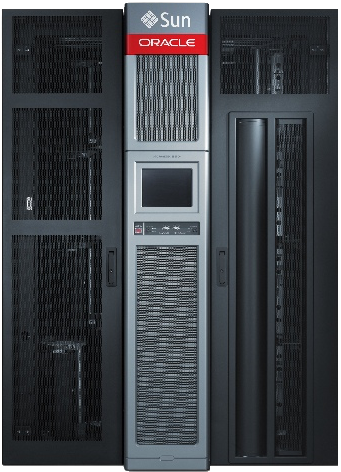 Library Capacity: 64 Tape Drives / Library
LTO-7: 64 x 300 MB/s = 19.2 GB/s
LTO-8: 64 x 360 MB/s = 23 GB/s
Bandwidth can be expanded easily by adding more drives
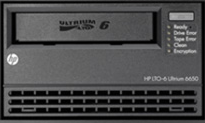 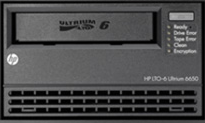 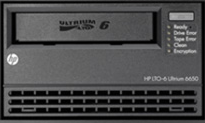 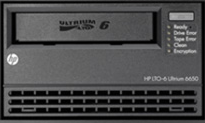 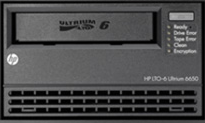 Bandwidth can be controlled easily by allocating number of drives.
Tape Storage in BNL
8
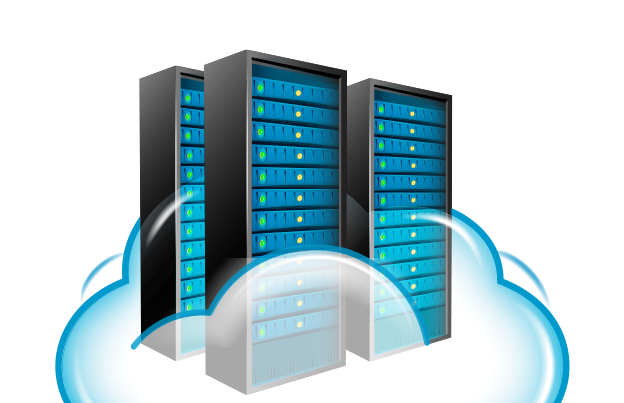 145 PB
150 PB
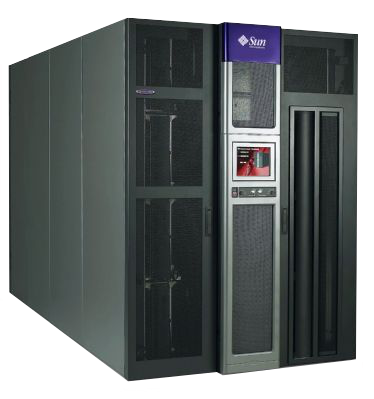 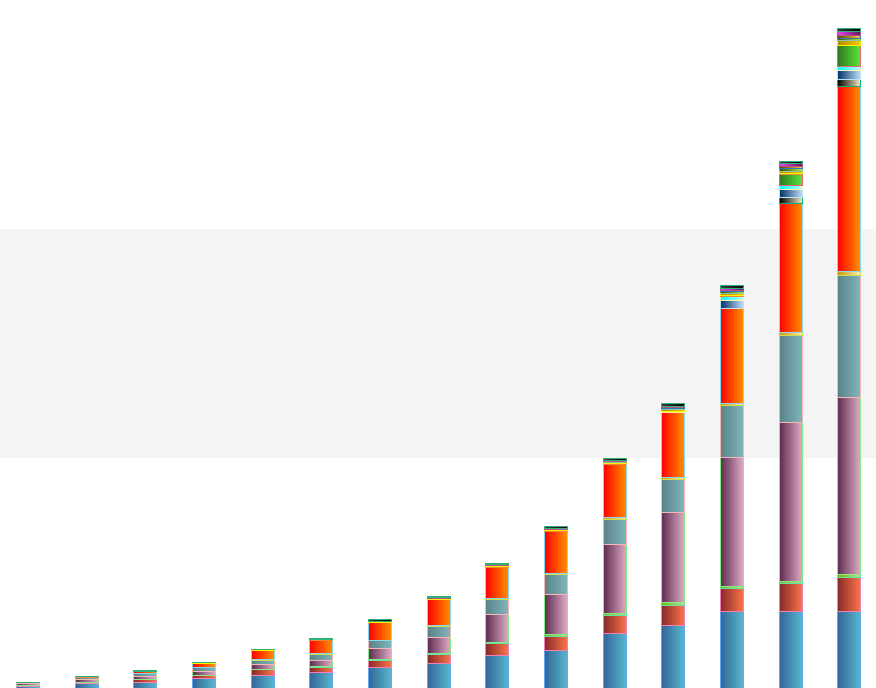 HOT
100 PB
Other Research Institutes
50 PB
Tape Storage
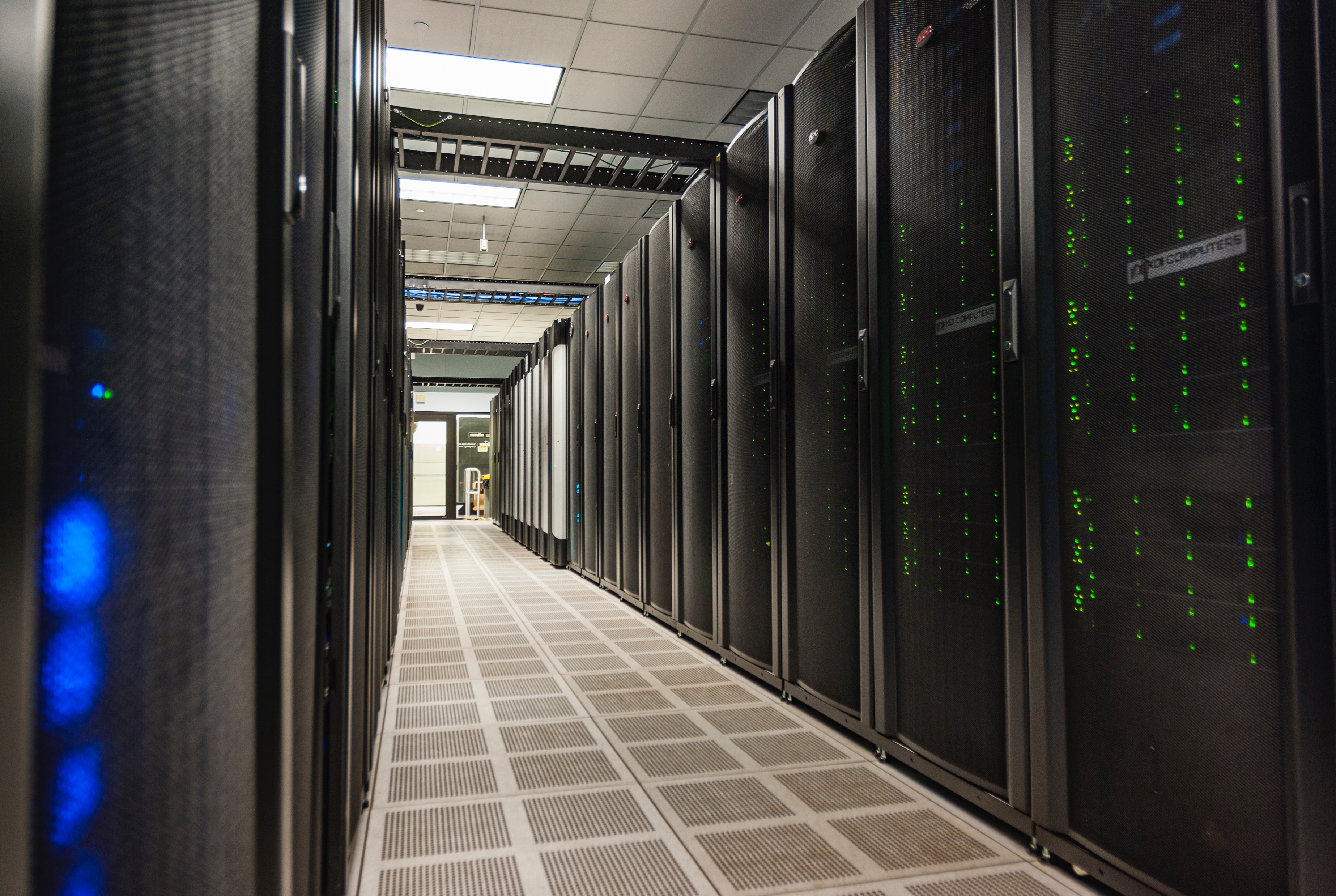 COLD
2006
2010
2011
2004
2008
2009
2012
2014
2015
2016
2017
2018
2007
2013
2005
BNL Data Center
High Throughput Active Archiving System
9
RHIC Experiment data directly go to tape storage (archive as primary copy)
RHIC detectors:
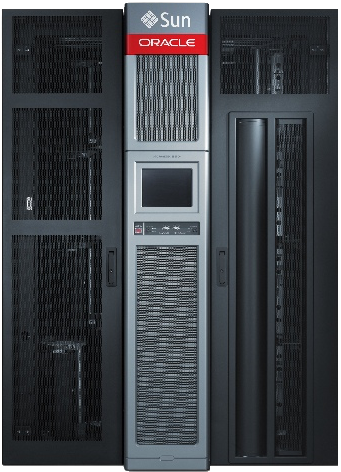 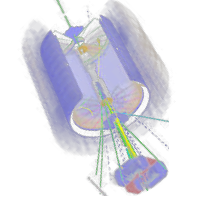 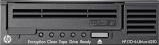 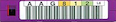 STAR
Detector
Streaming data
Disk cache
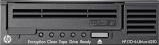 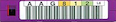 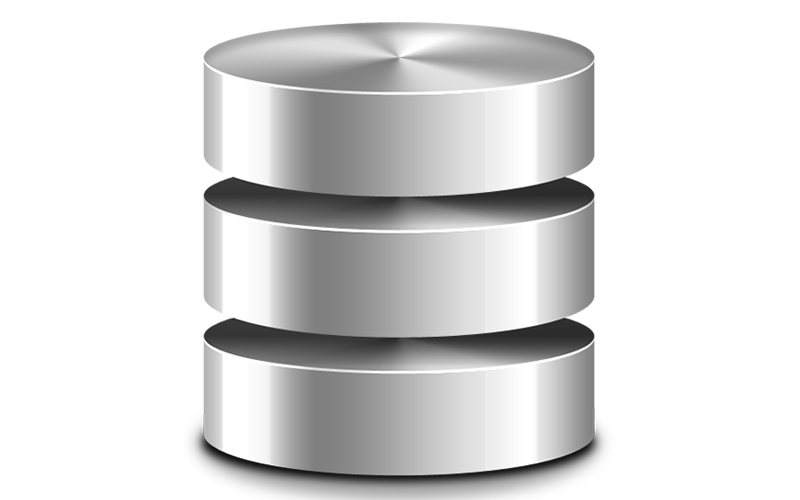 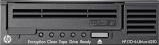 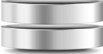 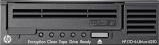 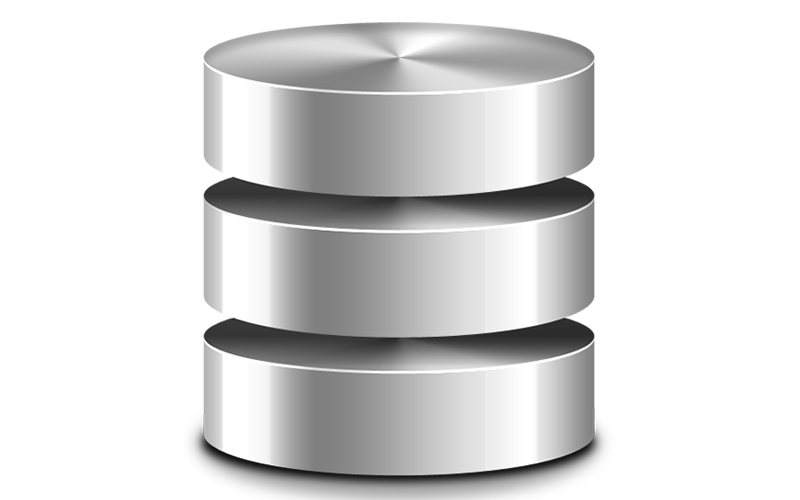 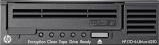 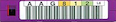 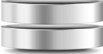 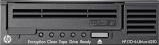 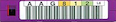 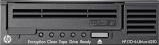 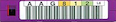 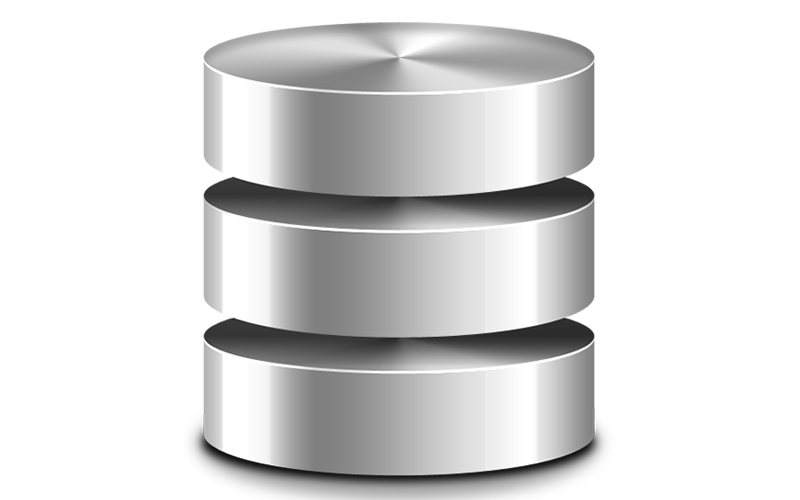 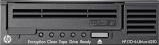 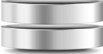 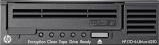 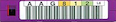 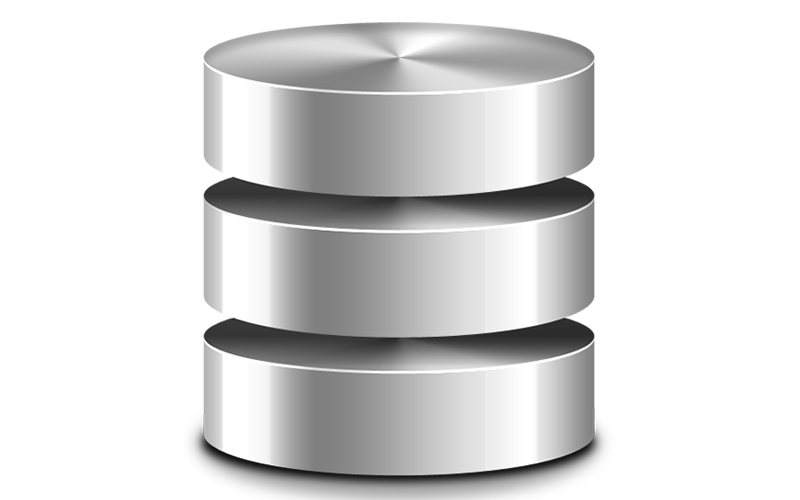 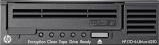 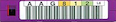 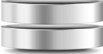 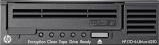 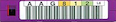 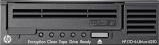 High Throughput Active Archiving System
10
Reprocessing data, retrieving data from tape archival storage
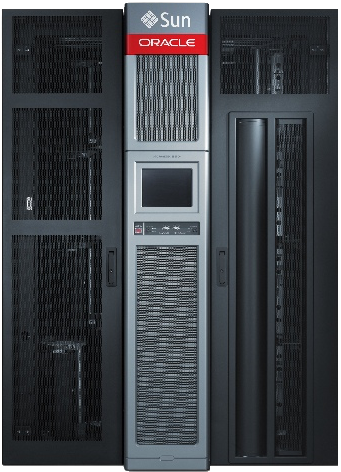 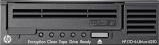 Disk cache
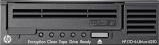 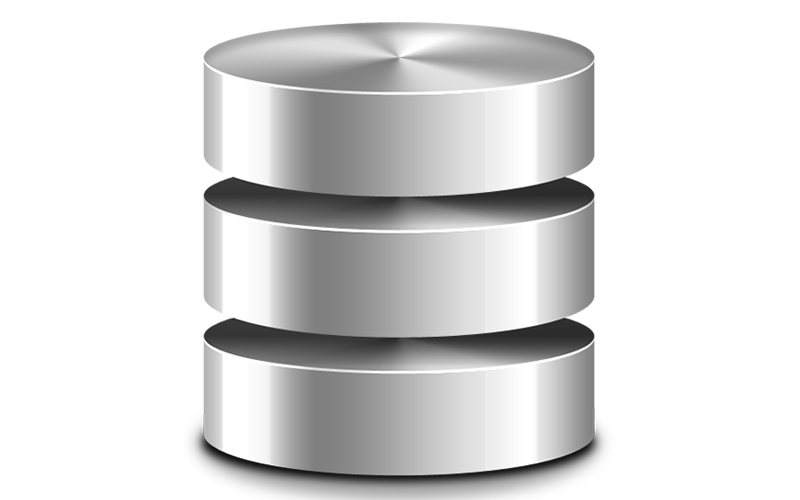 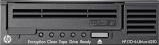 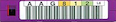 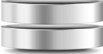 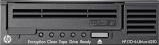 Streaming data
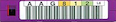 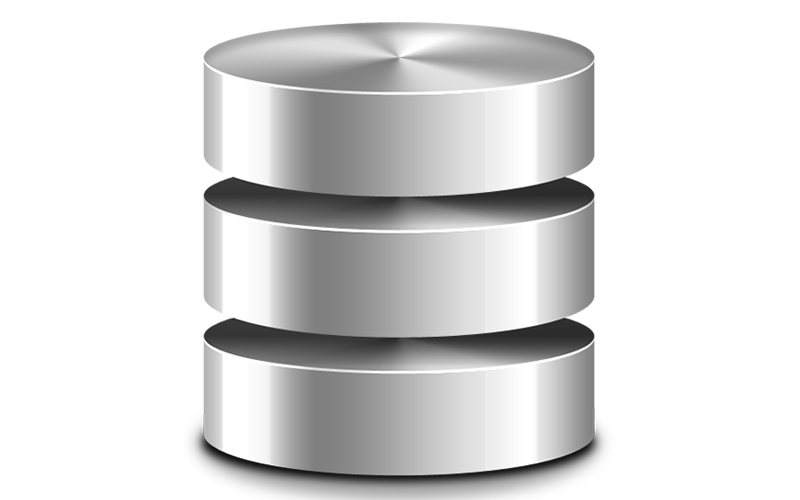 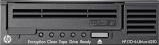 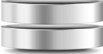 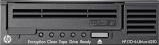 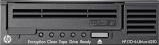 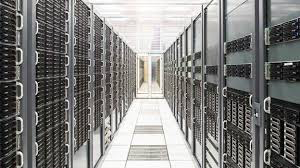 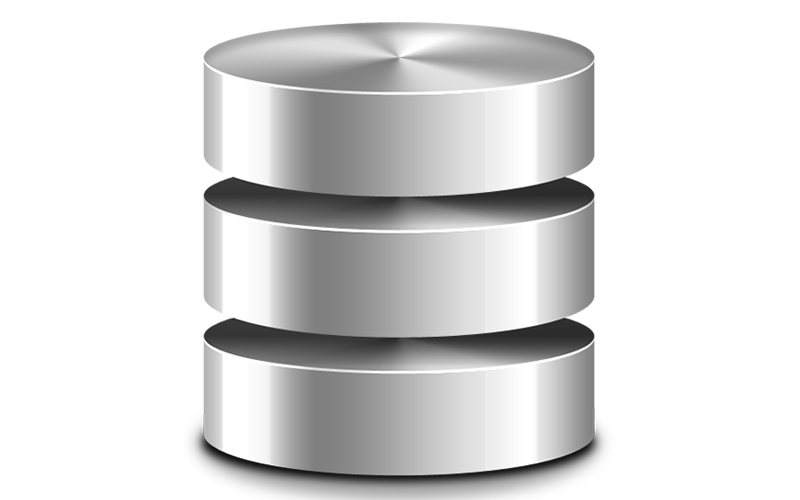 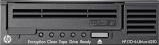 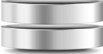 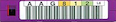 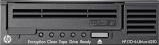 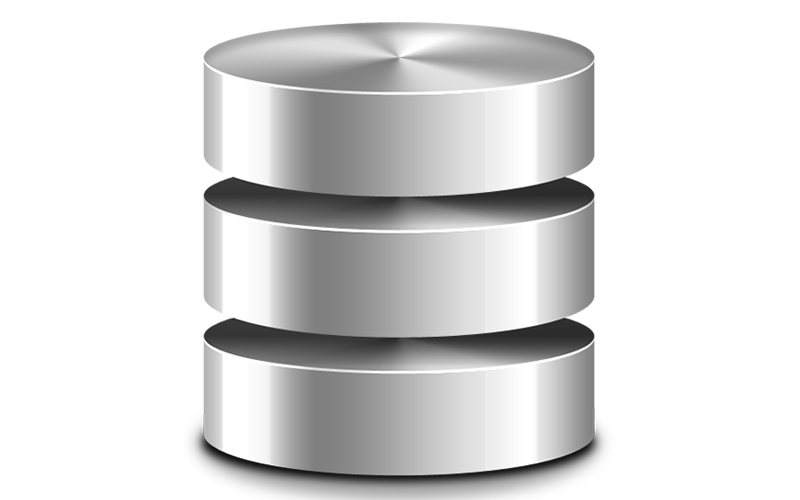 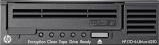 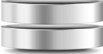 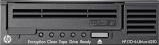 Data processing
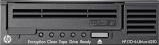 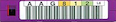 High Throughput Active Archiving System
11
Write 200 MB/s/drive
HPSS
Automatic Tape Library
Need 8 drives = 1.6 GB/s
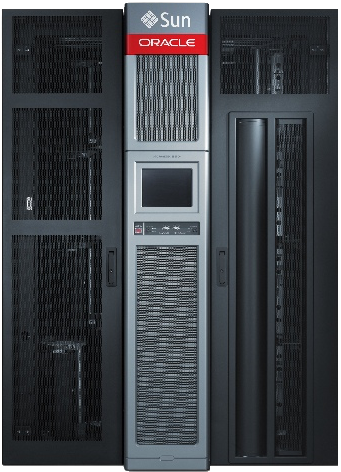 Data movers with disk cache
80 Gb NIC
FC
Write 1.5 GB/s
N files
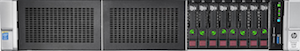 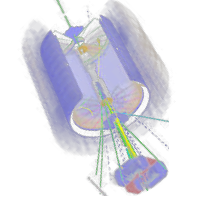 FC
N/4 files
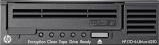 ~400 MB/s
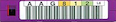 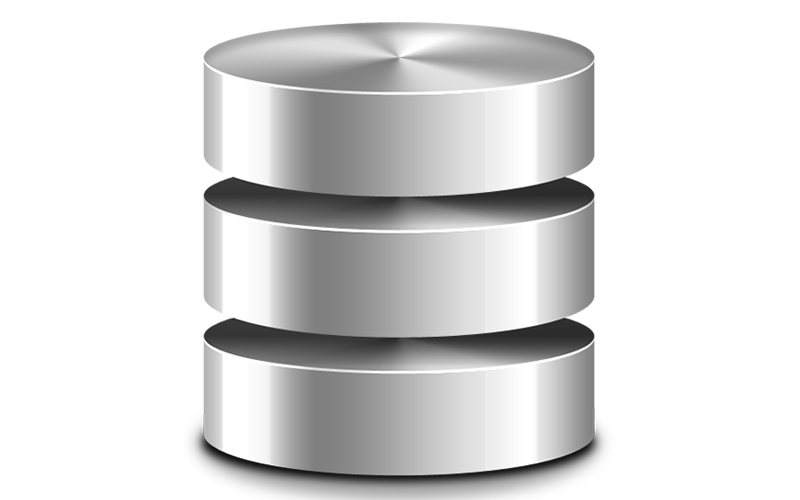 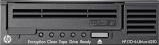 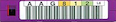 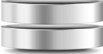 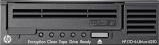 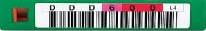 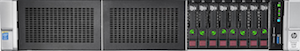 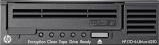 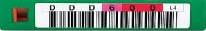 N/4 files
~400 MB/s
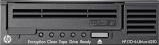 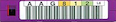 Data Reprocessing
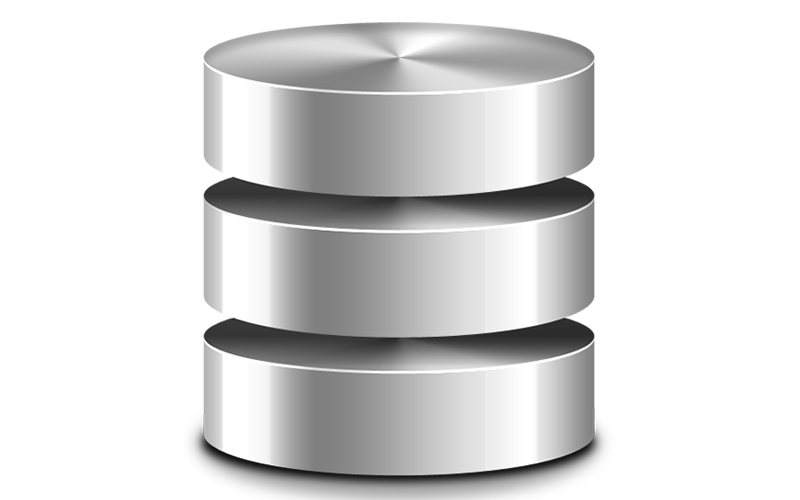 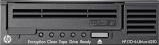 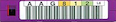 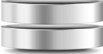 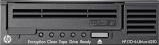 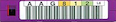 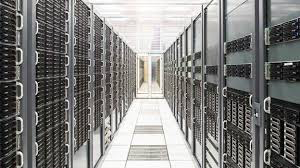 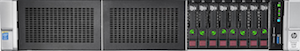 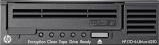 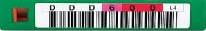 N/4 files
~400 MB/s
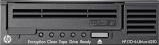 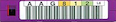 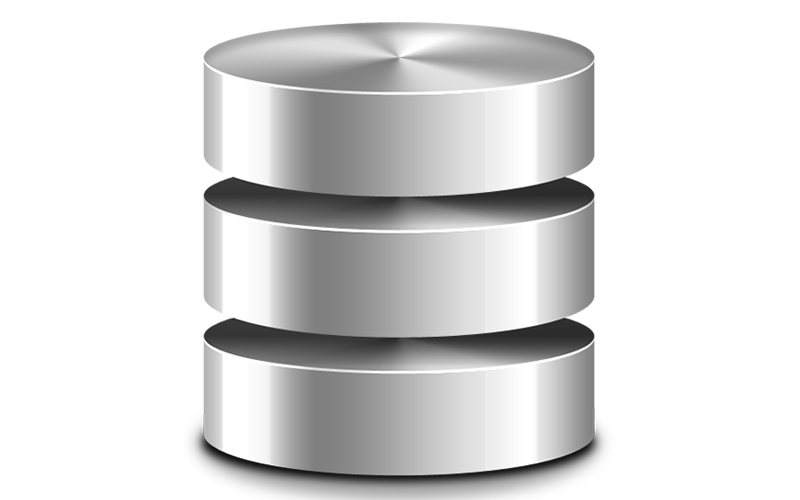 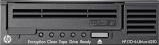 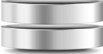 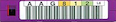 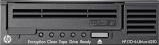 Read X MB/s
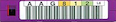 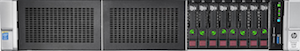 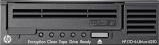 N/4 files
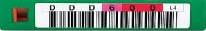 ~400 MB/s
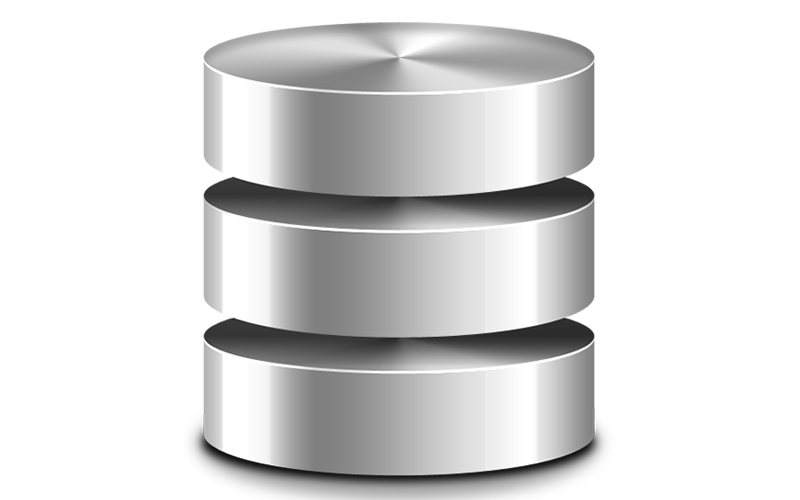 Read X MB/s
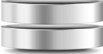 Staging vs network transfer
12
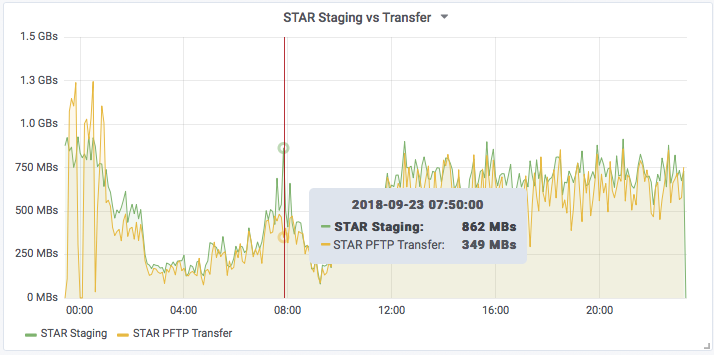 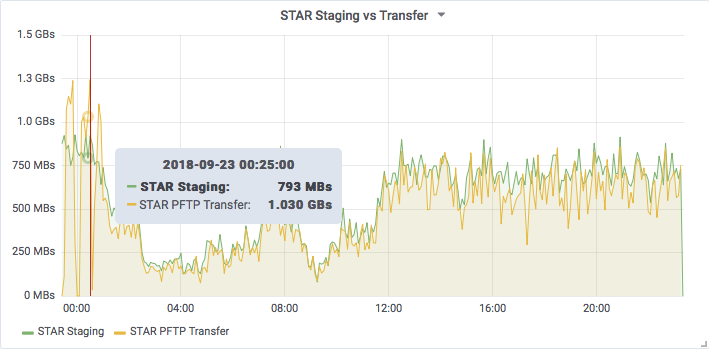 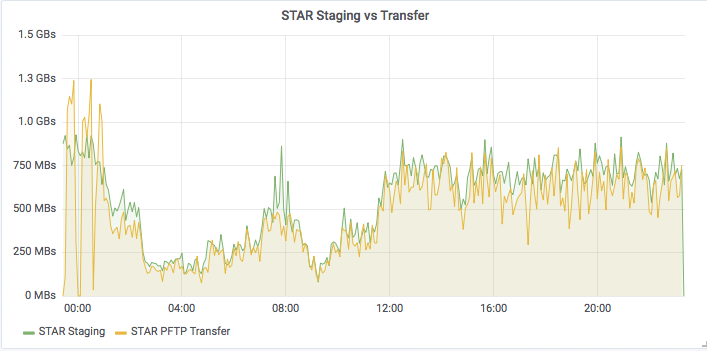 Transfer out of sync
13
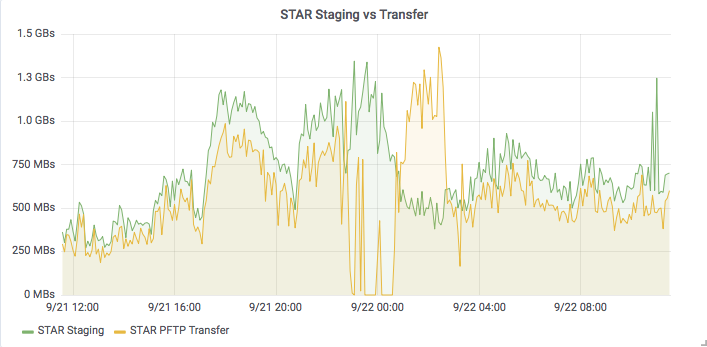 RHIC run 18 data rate
14
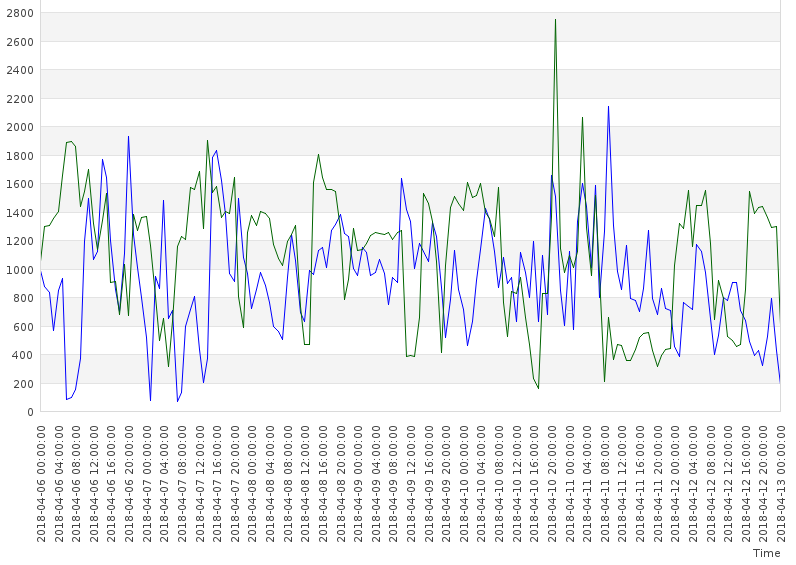 2.7 GB/s
Scientific experiment data
Green: Data acquisition (RAW and DST)
Blue: Data Access (RAW and DST)
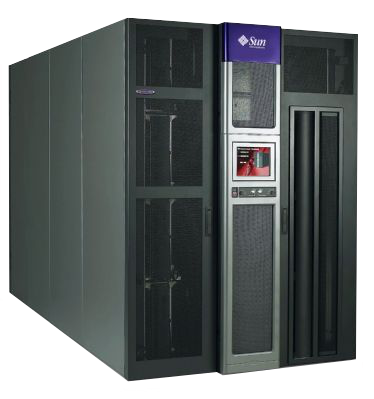 ~1.1 GB/s
1.6 GB/s
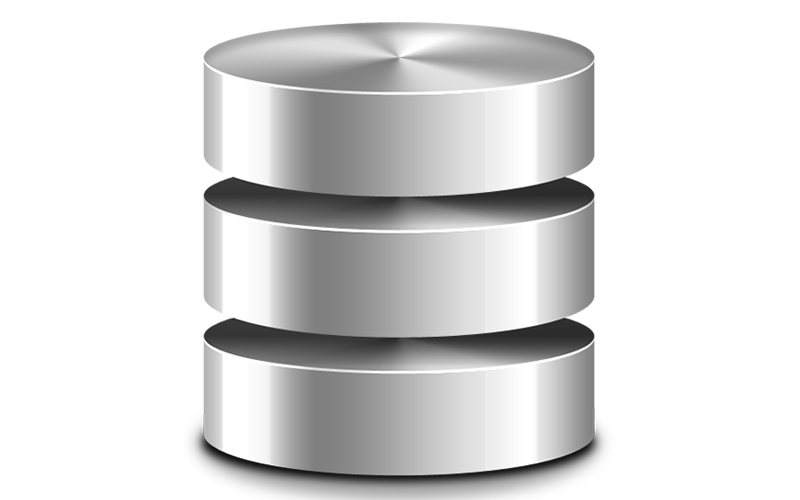 ~1 GB/s
1 week
RHIC run 18 Data Acquisition Rate
15
RHIC Run 18 Data (new data only)
Over all average rate: 591 MB/s
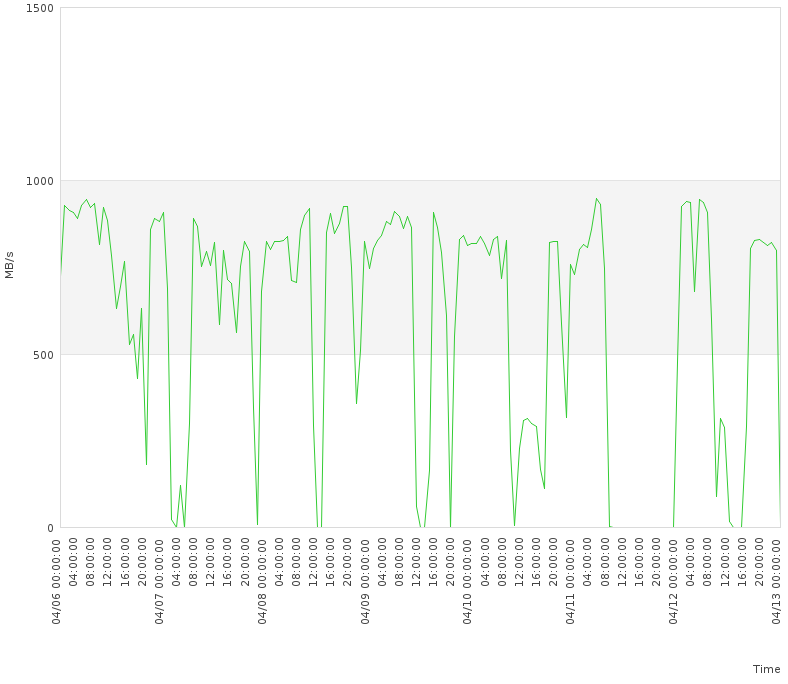 Allocated 5 drives: Real time average 829 MB/s
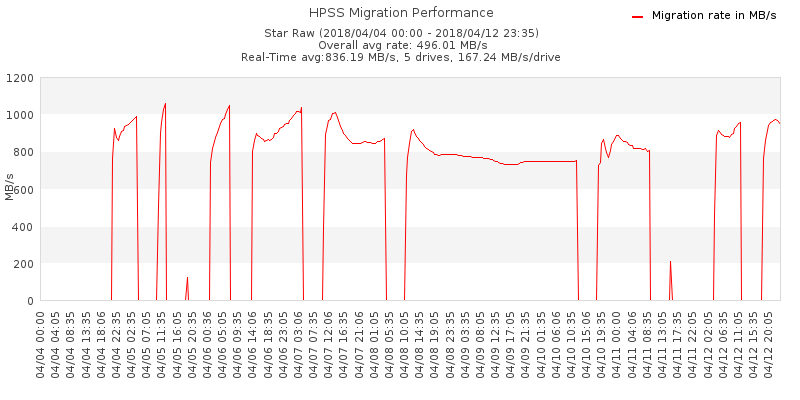 50 hours
20 hours
HPSS Resource control
16
STAR RAW Tapes
STAR RAW Disk
STAR Gateway
STAR Tape Drives pool
STAR DST Tapes
STAR DST Disk
PHENIX RAW Disk
HPSS
core
PHENIX RAW Tapes
PHENIX Gateway
PHENIX DST Disk
PHENIX Tape Drives pool
PHENIX DST Tapes
ATLAS HAProxy
Gateway
ATLAS Disk
ATLAS Tapes
Gateway
Gateway
ATLAS Tape Drives pool
Belle-II Gateway
Belle-II Disk
Belle-II Tapes
Data ownership
17
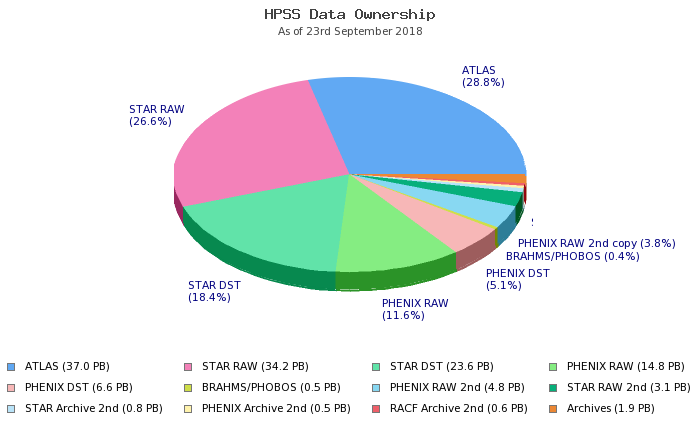 Tape Storage Usage
18
In 2017
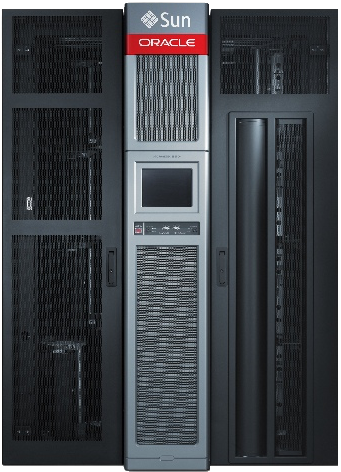 Archived to tape:
19,412,702 files – Average 53,185 files/day
20.8 PB – Average 58.4 TB / day
20.8 PB
Restored from tape:
11,693,141 files - Average 32,036 files/day, 
24.8 PB - Average  69.5 TB/day
24.8 PB
Accessing Data From Tape Storage
19
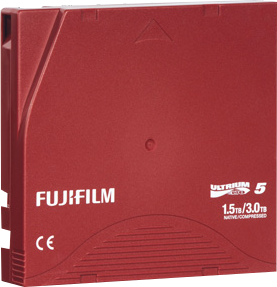 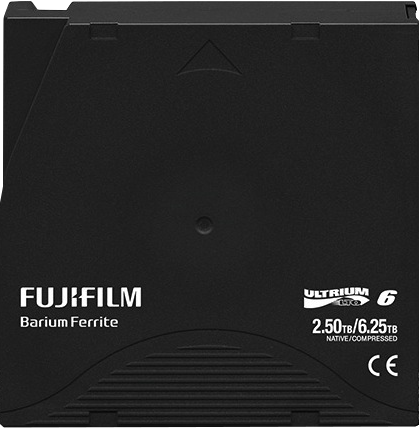 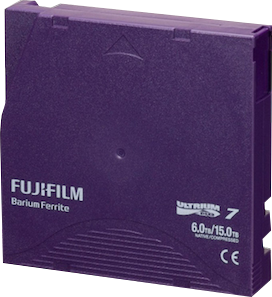 LTO-6
160 MB/s
LTO-5
140 MB/s
LTO-7
300 MB/s
Tape is sequential access media
Tape is designed for streaming data
Minimized redundant tape-mounts.
Large files works better.
Use File Family to keep the dataset together, to reduce the file positioning/seeking time
We have observed files recall at average 132 MB/s/drive for LTO-5 in production.
All files were compressed.  All overhead (mount and seek) included.

LTO-5 max speed: 140 MB/s
File Recall Performance
20
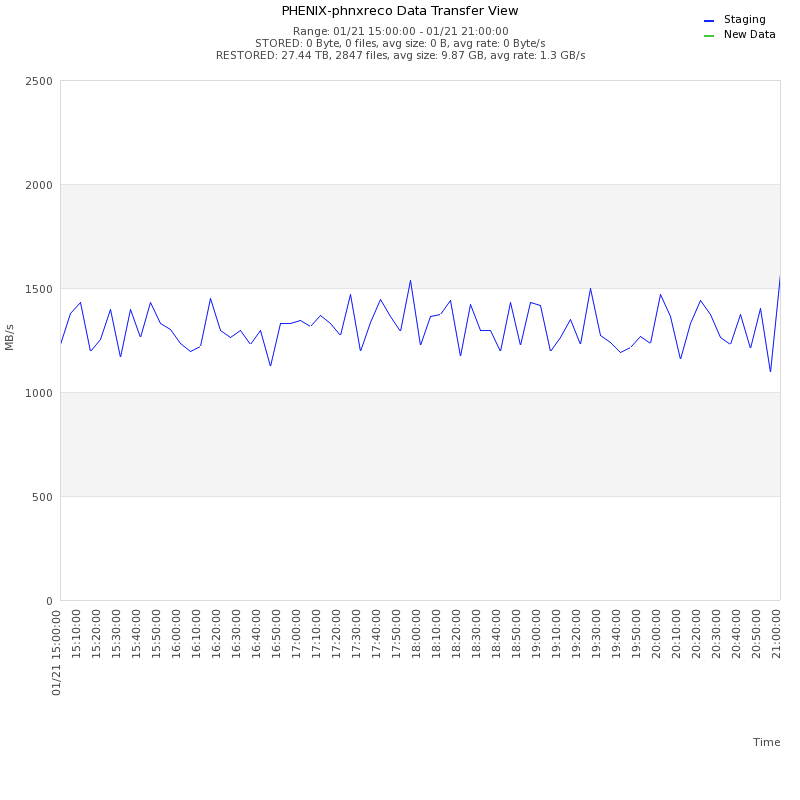 42,196 files requested
Average file size: 10 GB
Destination disk limit: <1.5 GB/s
Need to adjust staging drives, to keep @ <1.5 GB/s
1.3 GB/s
Limited 10 drives
15:00 – 21:00 sample: 1.3 GB/s
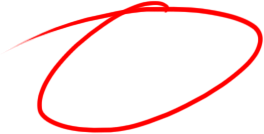 1.3 / 10 Drives = 132 MB/s/drive
All overheads included
(mount/dismount, seek … )
6 hours
Conclusions
21
We have implemented an active tape-storage data archive currently holding near 150 PB of scientific data and serving scientists from multiple collaborations worldwide
The archive and the underlying tape storage complex are managed in a very efficient way by a suite of in-house developed optimization and monitoring tools 
The data archive volume can grow infinitely with the addition of relevant tape storage resources (media, libraries and tape drives) 
Tape is still the leader in cost per GB and power efficiency.  The implementation concept is based on the most cost-effective and energy efficient (green) memory model available today
22
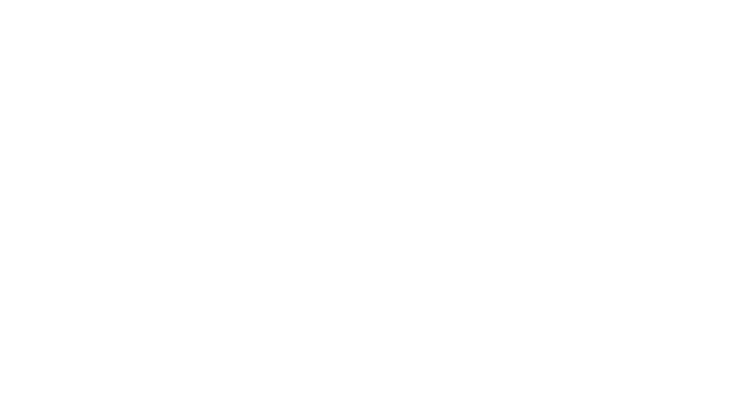